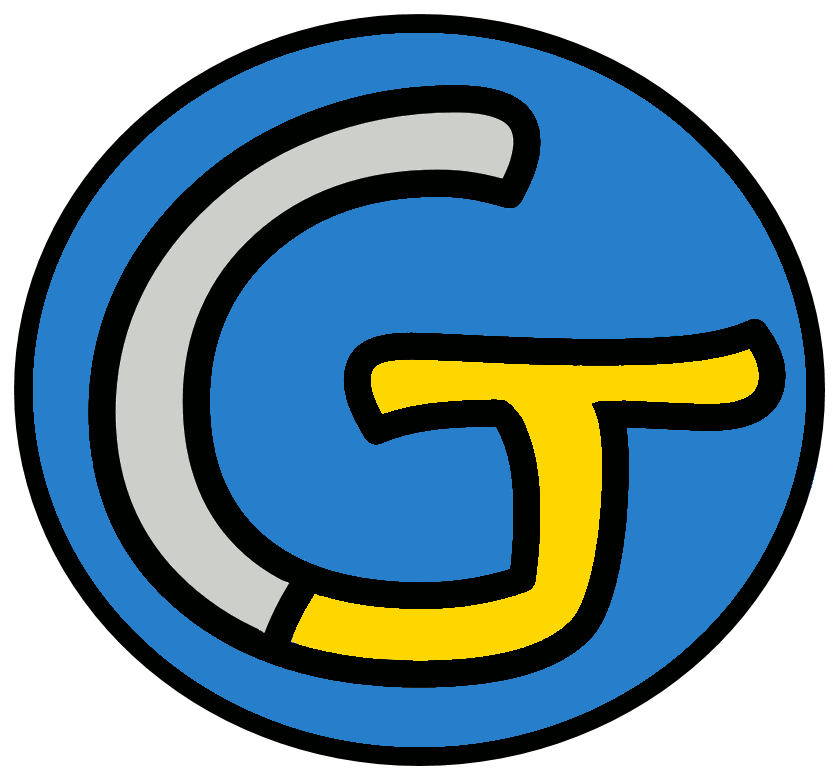 Mathématiques – Calcul mental CM2
Multiplier par 5, par 50
 Entraînement n° 1
Opération 1
12 x 5
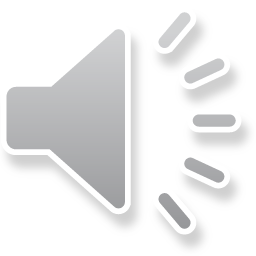 Opération 2
8 x 50
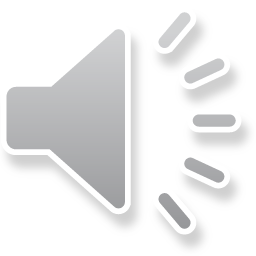 Opération 3
16 x 50
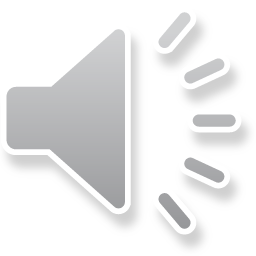 Opération 4
42 x 5
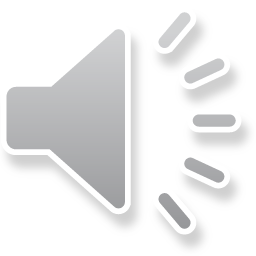 Opération 5
80 x 50
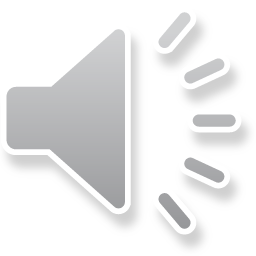 Opération 6
22 x 5
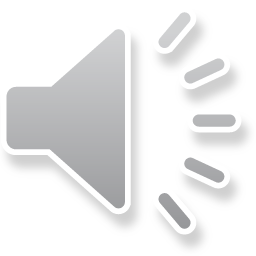 Opération 7
44 x 50
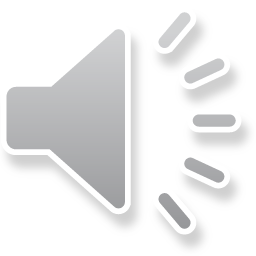 Opération 8
140 x 5
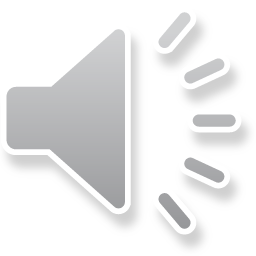 Opération 9
62 x 5
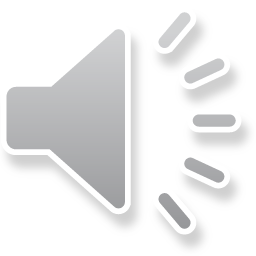 Opération 10
9 x 50
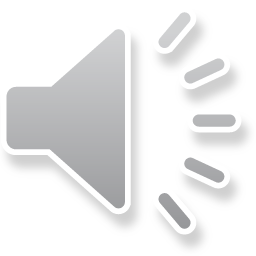 Opération 11
28 x 50
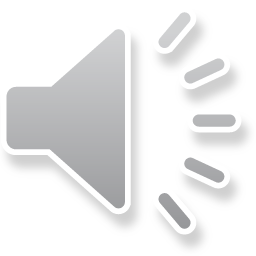 Opération 12
32 x 5
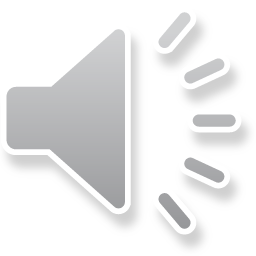 Opération 13
6 x 50
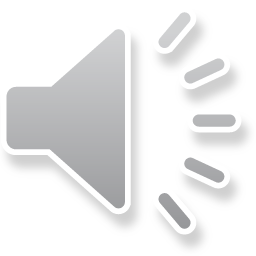 Opération 14
102 x 5
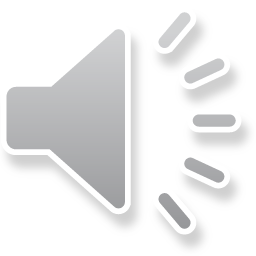 Opération 15
18 x 50
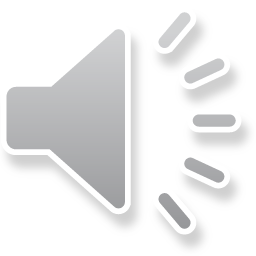 Opération 16
46 x 5
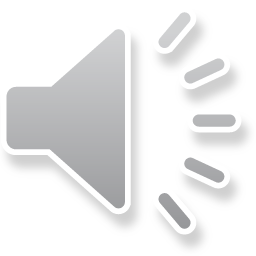 Opération 17
160 x 5
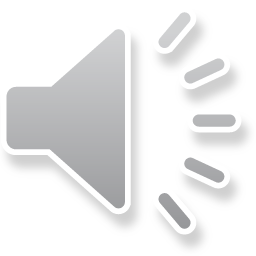 Opération 18
340 x 50
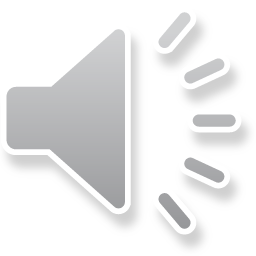 Problème
Dans la classe, Anna compte 44 mains.
Combien cela fait-il de doigts ?
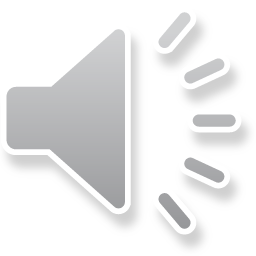 Correction
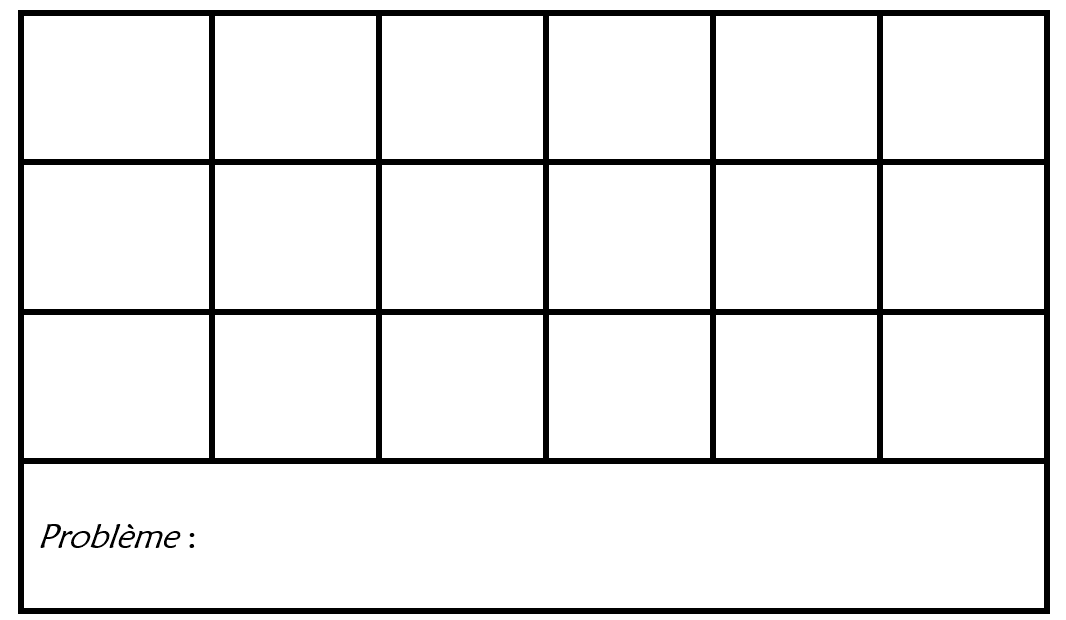